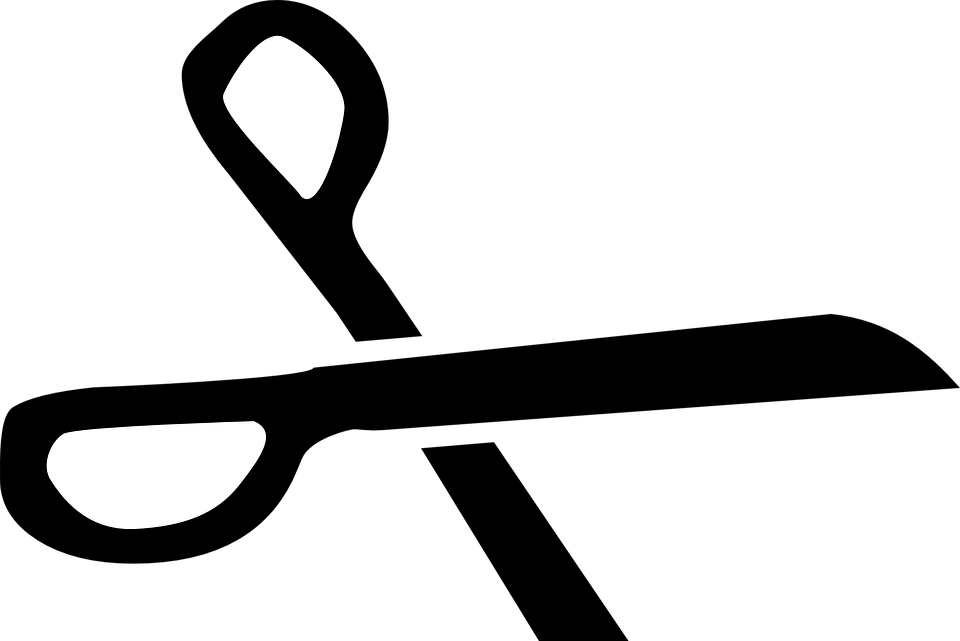 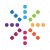 Conference
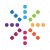 Conference
Fold here